МКОУ «Камышенская средняя общеобразовательная школа Завьяловского района» Алтайского краяАнализ работы внеурочной деятельности научно-познавательного направления«Земля - живая планета»за 2012-2013 учебный год
Автор презентации: Вострикова О.И.
учитель химии и биологии
с. Камышенка 2013 г.
Земля – живая планета.
Самая главная задача 
для всего человечества – 
сохранить нашу прекрасную
 планету живой, что бы 
цвели цветы, пели птицы, 
в реках плескалась рыба,
 а в зелёных лесах и на лугах
 обитали животные.
Программа кружка « Земля - живая планета » разработана с целью расширения курса «Окружающий мир» для 1 класса. В результате расширения реализуются следующие учебные цели:1. Развитие умений наблюдать, характеризовать, анализировать, обобщать объекты окружающего мира, рассуждать, решать творческие задачи2. Освоение и углубление знаний об окружающем мире, единстве и различиях природного и социального, о человеке и его месте в природе.3. Воспитание позитивного эмоционально-ценностного отношения к окружающему миру, экологической культуры, потребности участвовать в творческой деятельности, сохранять и укреплять своё здоровье.Ожидаемые результатыРеализация программы может способствовать развитию и накоплению конкретных знаний о разнообразии живой природы; бережного отношения к объектам природы и результатам труда людей, сознательного отношения к здоровому образу жизни, формирование элементарной экологической культуры, навыков нравственного поведения в природе, быту, обществе;поможет формировать такие качества, как дружба, коллективизм, личная ответственность за общее дело.Учащиеся приобретут первые навыки в проектной деятельности.
В работе использовались различные формы и методы обучения:
1. Организация экскурсий
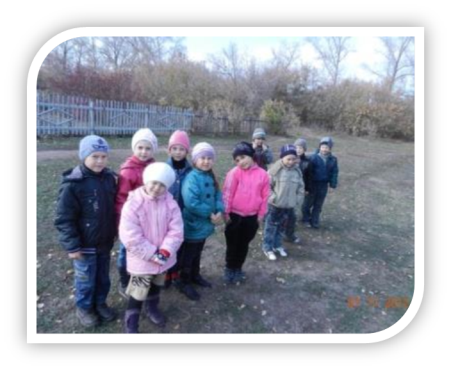 2. Беседы, викторины
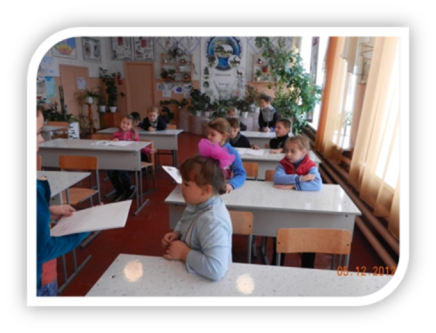 3. Выставка рисунков, гербариев, коллекций насекомых
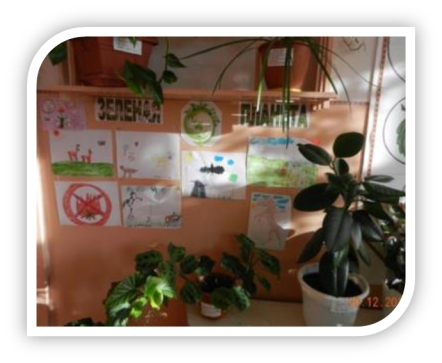 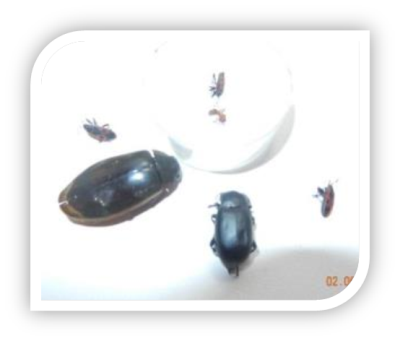 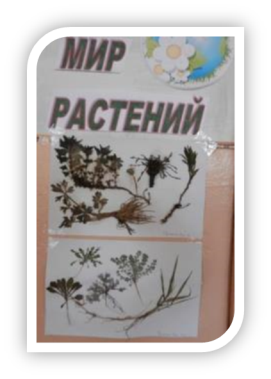 5. Индивидуальные занятия
4. Групповая форма
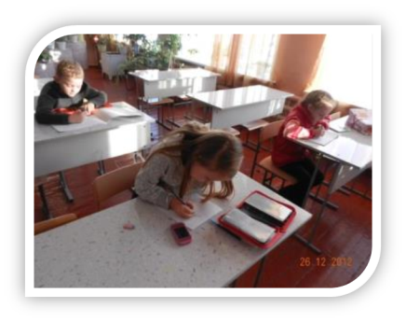 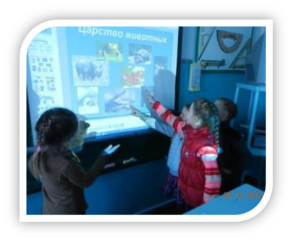 7. Проектная деятельность
6. Работа с световым микроскопом
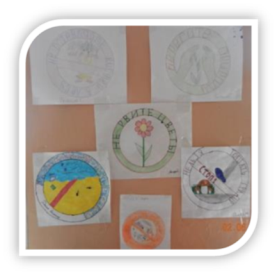 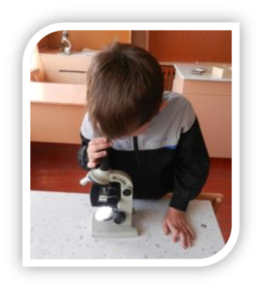 Наш «Зеленый уголок»
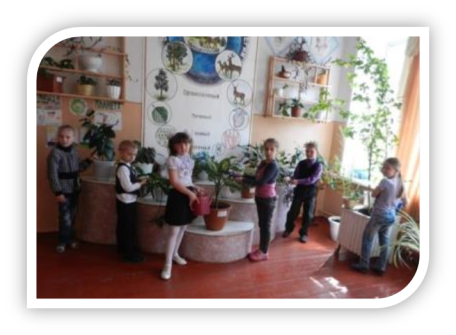 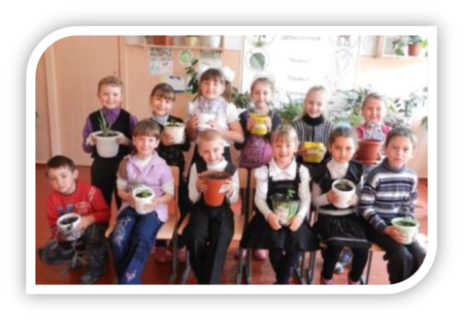 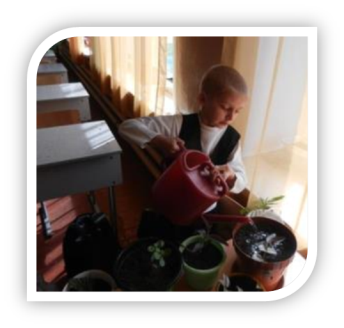 Результаты внеурочной деятельности
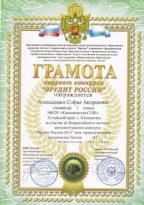 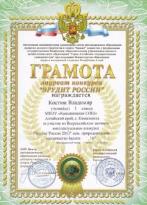 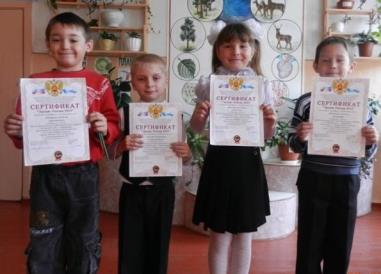 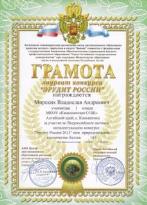 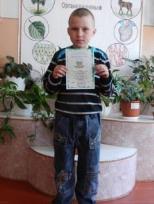 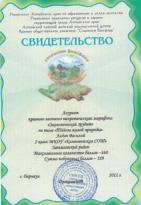 Мониторинг анкетирования  Тема: "Знаешь ли ты, как охранять природу?»( начало /  конец учебного года)